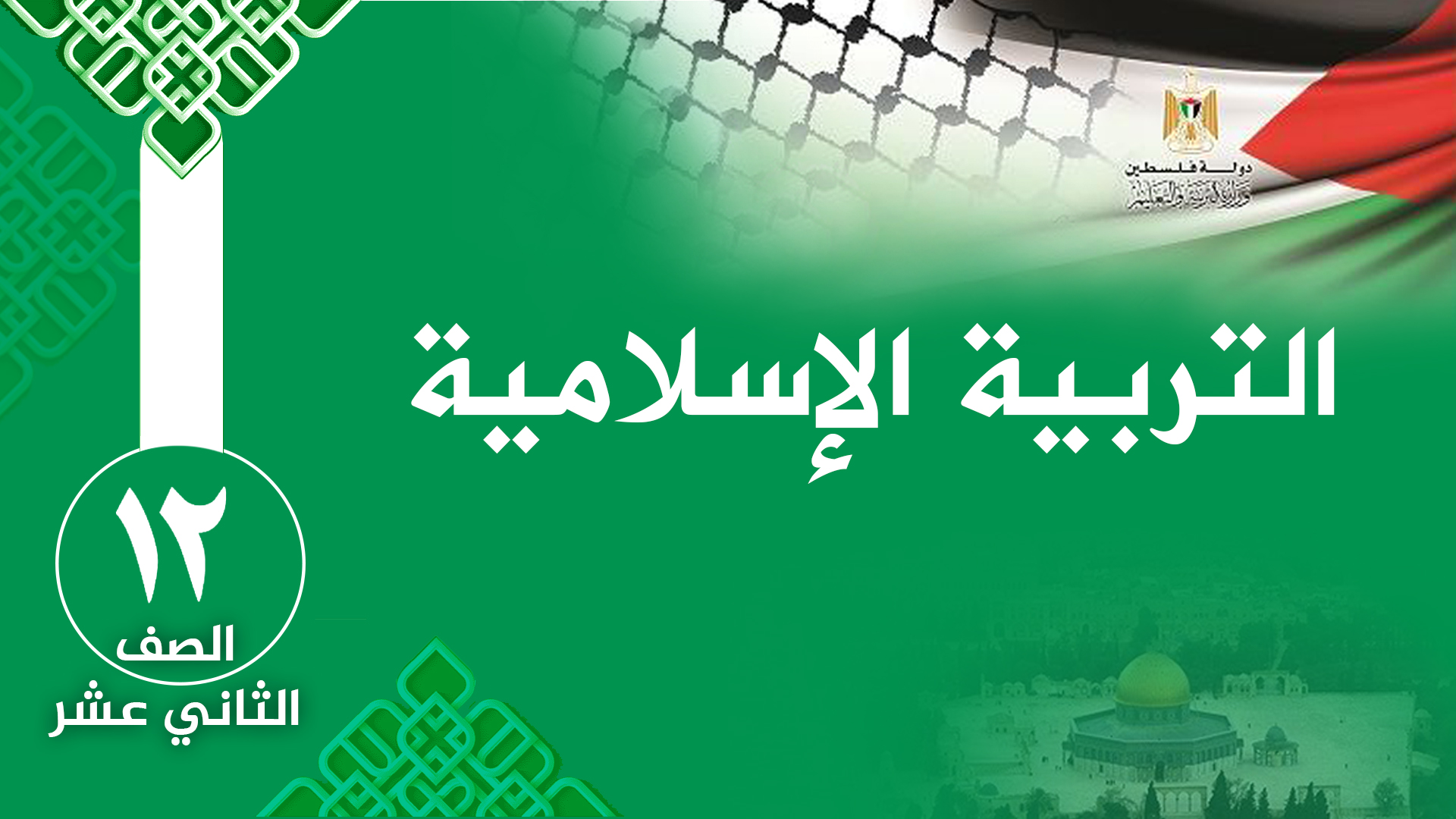 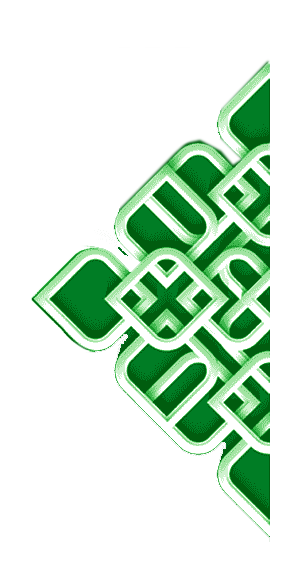 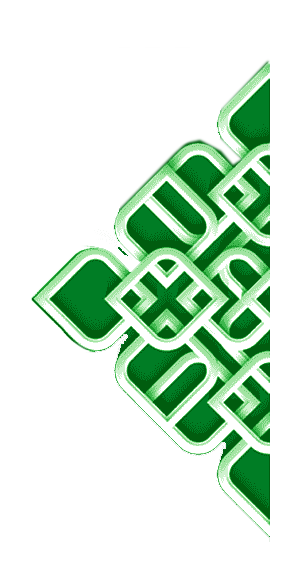 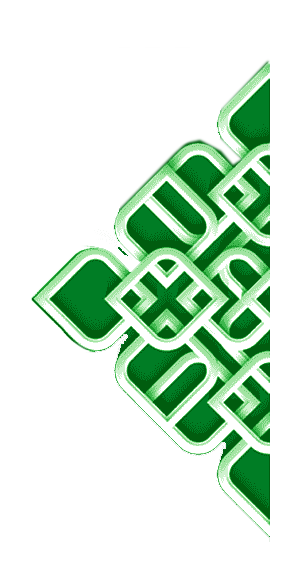 المقدمة
منهج القرآن الكريم في التربية
سورة البقرة (151-157 )
الأهـــداف :
يتوقع من الطلبة في نهاية الدرس أن يكونوا قادرين على:
1- قراءة الآيات تلاوة سليمة .
2- تفسير ما فيها من معان .
3- استنباط ما فيها من دروس وعبر وفوائد .
4- امتثال قيم المنهج التربوي للقرآن الكريم في حياتهم .
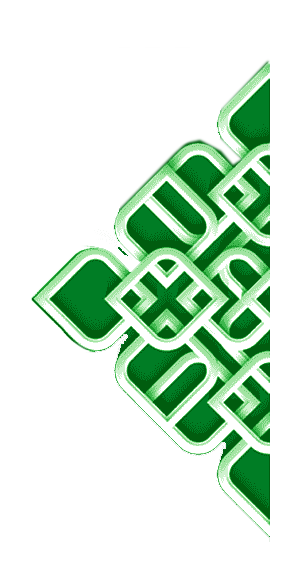 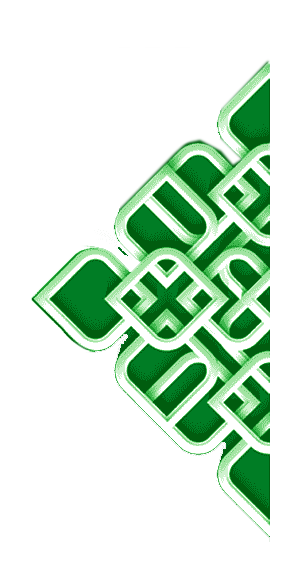 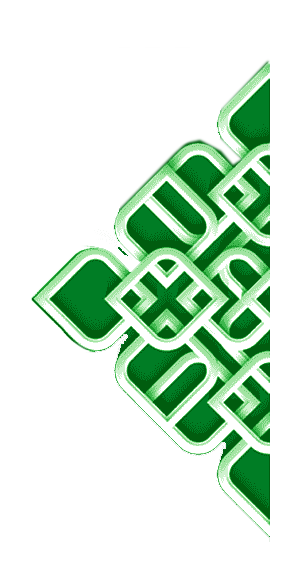 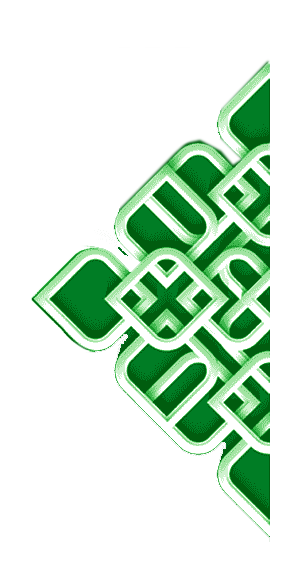 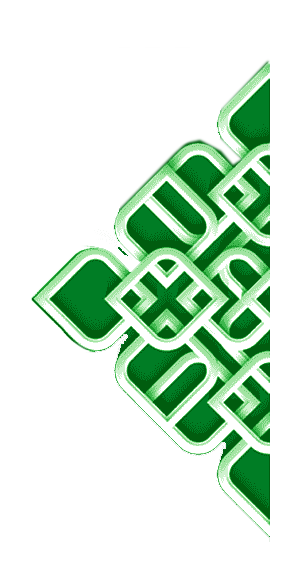 كَمَا أَرْسَلْنَا فِيكُمْ رَسُولًا مِّنكُمْ يَتْلُو عَلَيْكُمْ آيَاتِنَا وَيُزَكِّيكُمْ وَيُعَلِّمُكُمُ الْكِتَابَ وَالْحِكْمَةَ وَيُعَلِّمُكُم مَّا لَمْ تَكُونُوا تَعْلَمُونَ (151) فَاذْكُرُونِي أَذْكُرْكُمْ وَاشْكُرُوا لِي وَلَا تَكْفُرُونِ (152) يَا أَيُّهَا الَّذِينَ آمَنُوا اسْتَعِينُوا بِالصَّبْرِ وَالصَّلَاةِ ۚ إِنَّ اللَّهَ مَعَ الصَّابِرِينَ(153) وَلَا تَقُولُوا لِمَن يُقْتَلُ فِي سَبِيلِ اللَّهِ أَمْوَاتٌ ۚ بَلْ أَحْيَاءٌ وَلَٰكِن لَّا تَشْعُرُونَ (154) وَلَنَبْلُوَنَّكُم بِشَيْءٍ مِّنَ الْخَوْفِ وَالْجُوعِ وَنَقْصٍ مِّنَ الْأَمْوَالِ وَالْأَنفُسِ وَالثَّمَرَاتِ ۗ وَبَشِّرِ الصَّابِرِينَ (155) الَّذِينَ إِذَا أَصَابَتْهُم مُّصِيبَةٌ قَالُوا إِنَّا لِلَّهِ وَإِنَّا إِلَيْهِ رَاجِعُونَ (156) أُولَٰئِكَ عَلَيْهِمْ صَلَوَاتٌ مِّن رَّبِّهِمْ وَرَحْمَةٌ ۖ وَأُولَٰئِكَ هُمُ الْمُهْتَدُونَ(157) .
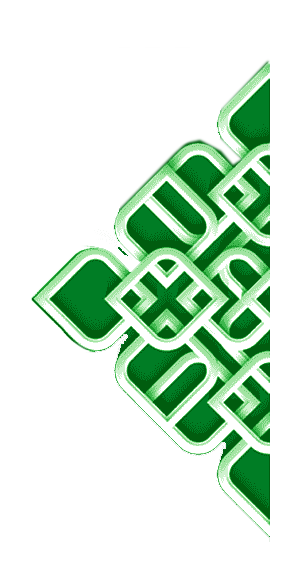 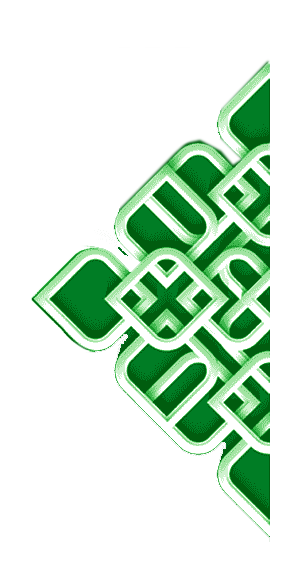 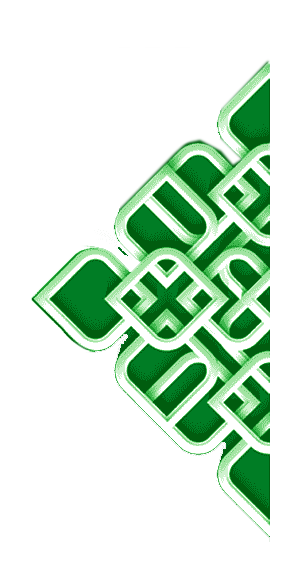 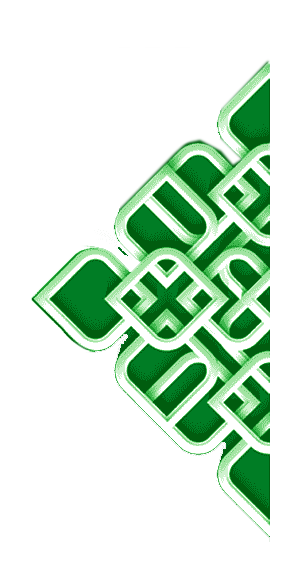 والتعليم
التزكية
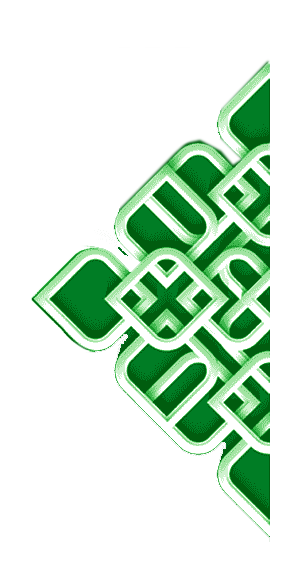 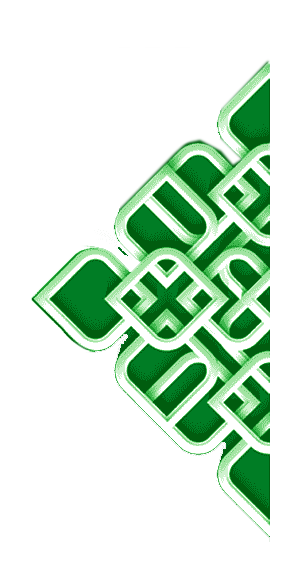 الجزاء من جنس العمل:
« فاذكروني أذكركم واشكروا لي ولا تكفرون ».
كيف يتحقّقُ ذكرِ الله ؟
ما معنى «ولا تكفرون»؟
كيف يكونُ ذكرُ الله لنا ؟
يقابلُ اللهُ تعالى عبدَه بالثواب والإحسان ومغفرةِ الذنوب .
1- بالقلب : استحضار عظمة الخالق والتفكر ببديع صنعه.
2- باللسان : الحمد ، التسبيح، قراءة القرآن.
3- الجوارح وذلك بتسخيرها في طاعة الله وعبادته.
تحذير من جحود نعمِ الله وكفرِها مثلما فعلت الاُممُ السابقةِ فيصيبهم العذاب.
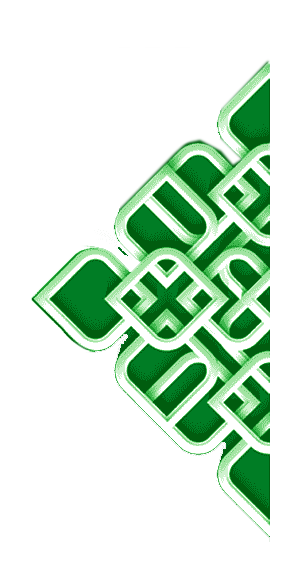 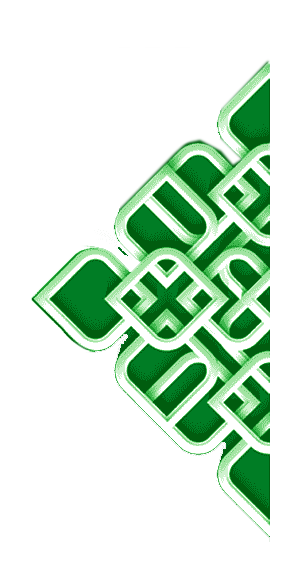 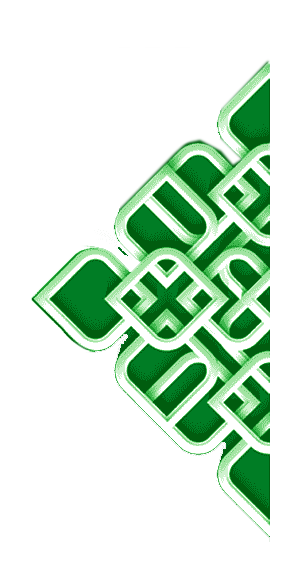 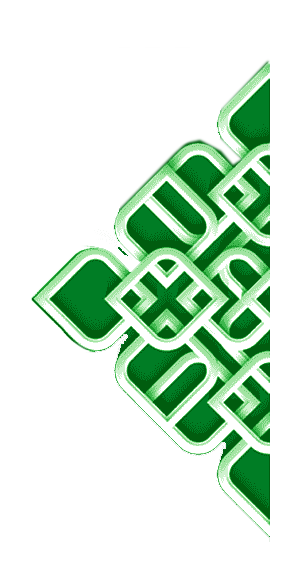 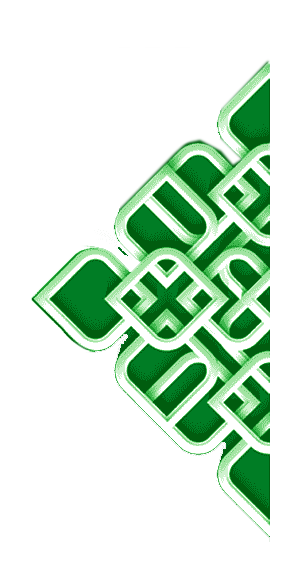 العبر المستفادة من الآية الكريمة:
« فاذكروني أذكركم واشكروا لي ولا تكفرون »
1- الإكثارُ من ذكرِ الله تعالى واستحضارُ عظمتِه في كل حين .
2- وجوبُ شكرِ اللهِ على نعمِه ظاهرة وباطنة حتى تدومَ وتزداد .
3- كفران النعمةِ يقودُ إلى الهلاكِ في الدنيا والآخرة .
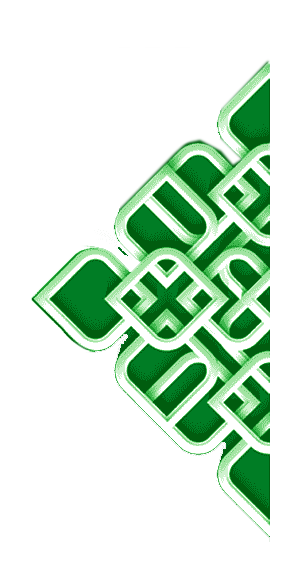 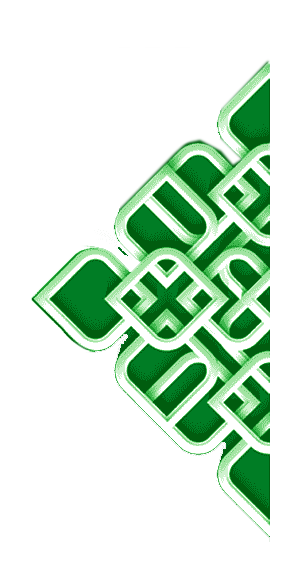 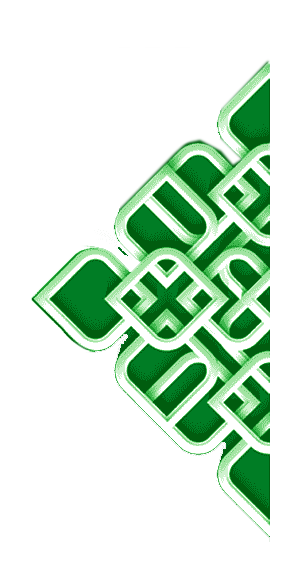 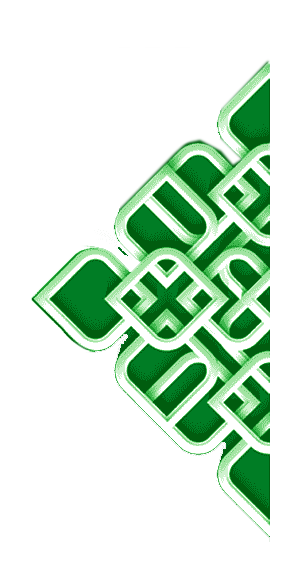 الصبر على البلاء .. «ياأيها الذين آمنوا استعينوا بالصبرٍ والصلاةِ إن اللهَ مع الصابرين »
علل: قرنتِ الآيةُ بين الصبرِ الصلاة ؛ لأن في الصلاةِ طمأنينةً للنفسِ، واستحضاراً لعظمة الله فيزداد العبدُ ثقةً بربه مما يعينه على الاحتمال والثبات.
الصبرُ هو : ضبطُ النفسِ على الحقّ، وثباتها عند المكاره.
علل : جاء الأمر بالصبر بعد الأمر بالشكر.
لأن حال المؤمن بين شكر وصبر فهو شاكر لخير أصابه أو صابر على ضر وقع عليه ، قال عليه السلام:« « عجبا لأمر المؤمن إن أمره كله خير....
عن حذيفة رضي الله عنه قال : « كان النبي عليه السلام اذا حزبه أمر صلى».
حزبه أي اشتد عليه
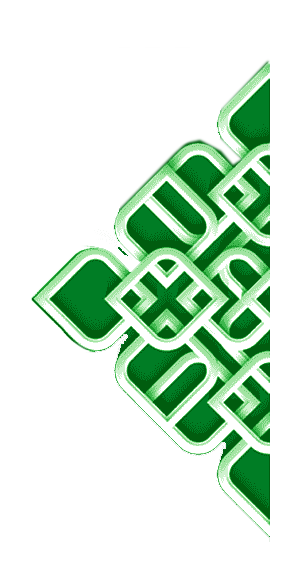 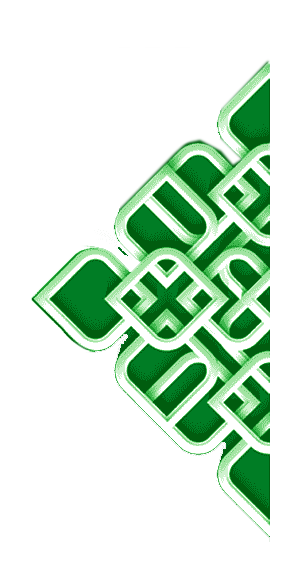 مكانة الشهداء عند الله تعالى
« ولا  تقولوا لمن يقتل في سبيل الله أمواتٌ بل أحياء ولكن لا تشعرون »
الشهيد : من بذل نفسَه في سبيلِ اللهِ دفاعا عن دينِه ووطنِه لتكونَ كلمةُ اللهِ هي العليا.
نعلّل: نهتِ الآيةُ الكريمةُ عن وصفِ الشهداء بالأموات؛ لأنهم أحياء عند ربهم يتنعمون؛ فقد انتقلوا من حياةٍ نعرفُها إلى حياة أخرى لا نشعرُ بها، « ولا تحسبن الذين قتلوا في سبيل الله أمواتاً بل أحياءٌ عند ربهم يرزقون».
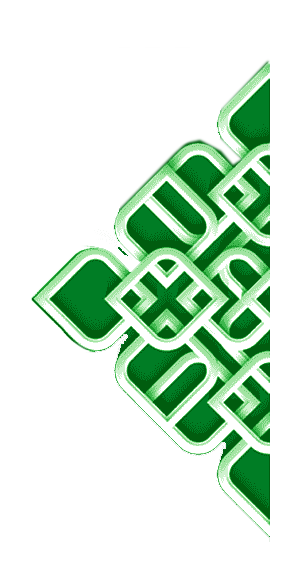 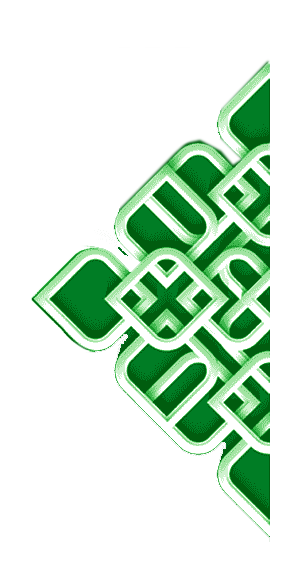 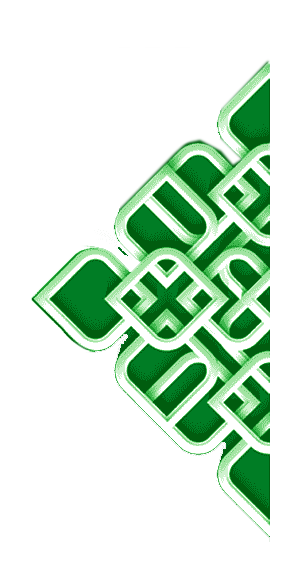 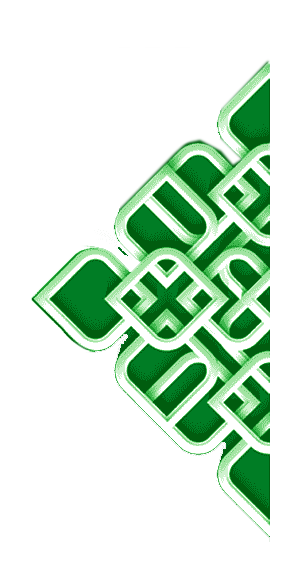 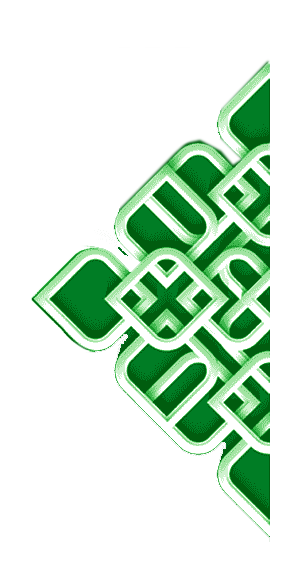 صور من ابتلاء المؤمنين
قال تعالى: «ولنبلونكم بشيء من الخوف والجوع ونقص من الأموال والأنفس والثمرات ».
نوضح الحكمة من ابتلاء الله لعباده المؤمنين :ليتميزَ المؤمنُ الصادقُ عن غيرِه من أهلِ النفاقِ؛ فيرفع اللهُ درجته ويغفر خطاياه.
من صور الابتلاء المذكورة في الآية :الخوف من العدو / الفقر/ الموت / نقص الثمرات بسبب جدب أو حصار أو عدو.
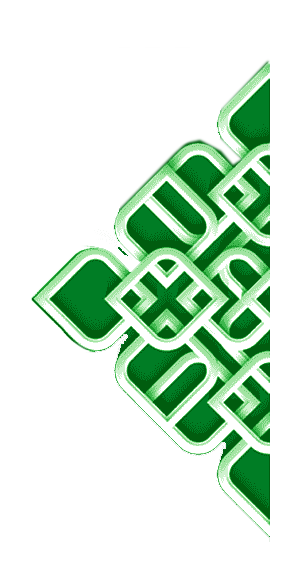 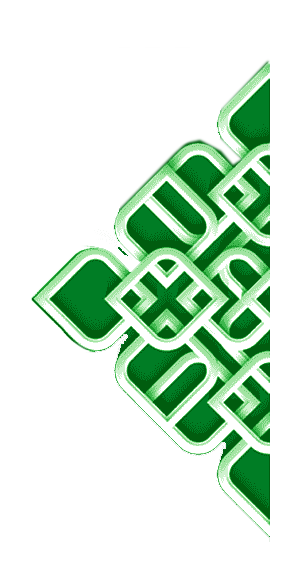 جزاء الصابرين: وبشر الصابرين الذين إذا أصابتهم مصيبةٌ قالوا إنا لله وإنا اليه راجعون، أولئك عليهم صلواتٌ من ربهم ورحمةٌ وأولئك هم المهتدون».
ما معنى:« إنا لله وإنا اليه راجعون »؟
اعترافا منهم بأنّ اللهَ مالكٌ أمرَهم في الدنيا وإليه مرجعُهم يوم الحساب.
ما هي بشرى (جزاء )المؤمنين الصابرين ؟
عليهم صلوات من ربهم: الثناء عليهم ومغفرة ذنوبهم.
وصفهم بالمهتدين : لم يستحوذ عليهم الجزعُ عند وقوعِ المصيبة. 
رحمة الله عليهم: بتعويضهم خيرا من مصيبتهم.
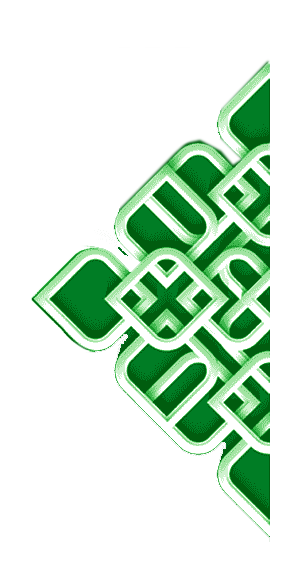 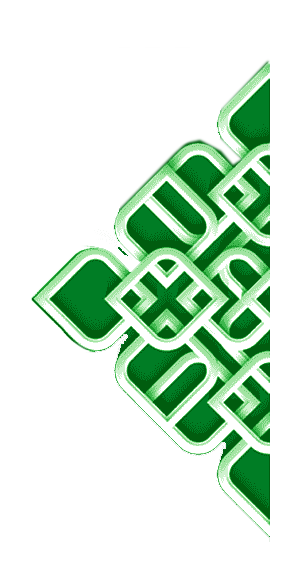 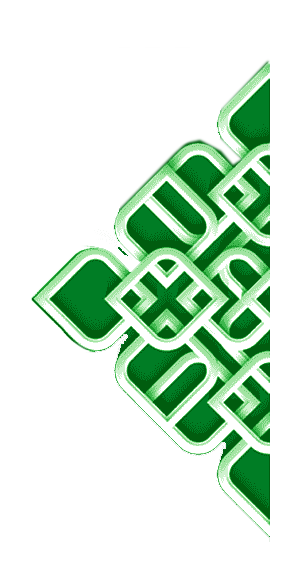 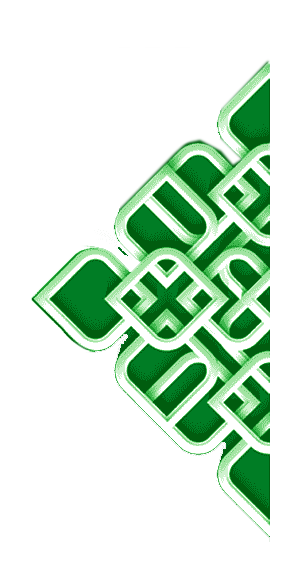 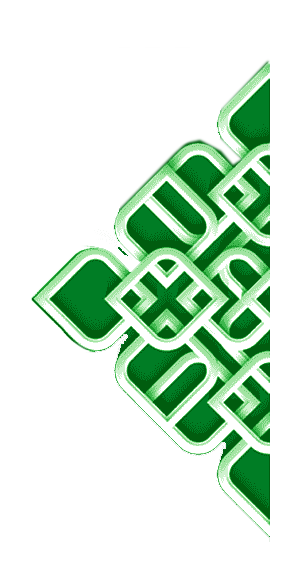 أحكام وفضائل
قوله تعالى : « يتلو عليكم آياتنا ويزكيكم» تقديم للتلاوة على التزكية :لأن في التلاوةِ تدبرا وخشوعا يهيئُ النفسَ البشريةَ لقبولِ أوامرِ الله تعالى التي من شأنِها تزكيةُ النفوسِ وتطهيرُها .
يسنُّ للمسلم أن يقولَ عند المصيبةِ: «إنا لله وإنا اليه راجعون» ، وفضلُ هذه العبارةِ وردَ عن أُمّ سلمة أنها قالت : سمعتُ رسولَ الله صلى الله عليه وسلم يقول : ما مِن مسلمٍ تصيبُه مصيبةٌ فيقول ما أمره الله « إنا لله وإنا اليه راجعون» اللهم أجرْني في مصيبتي وأَخلفْ لي خيرا منها إلا أَخلف اللهُ له خيرا منها».
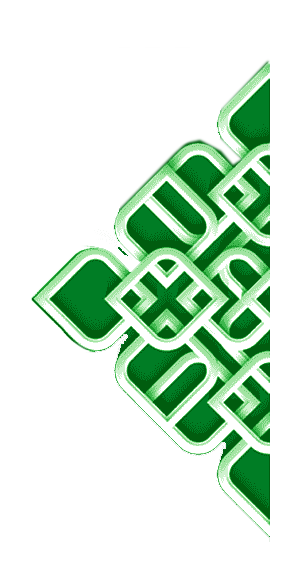 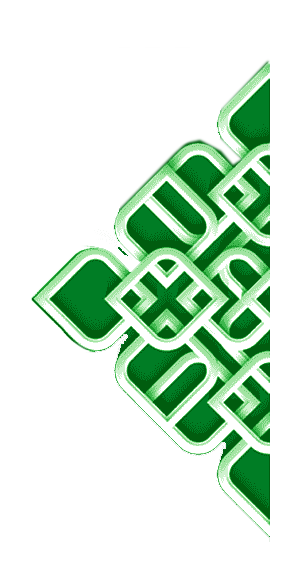 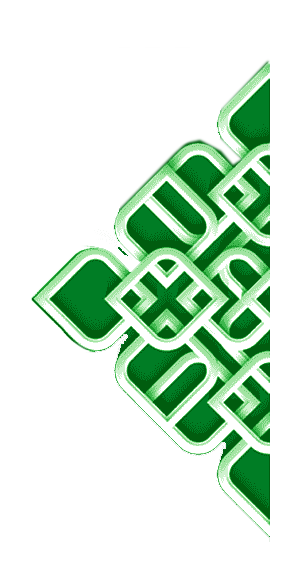 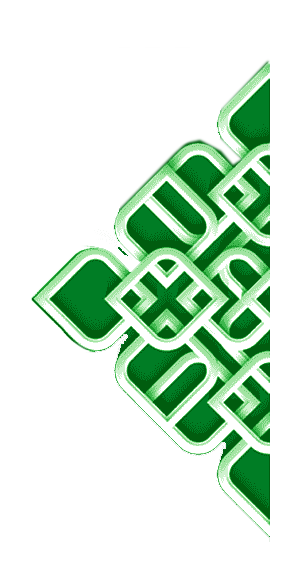 المهمة التعليمية : قضية للنقاش
ما الحكمة من اختيار الرسل من البشر ؟
ما الفرق بين التوكل والتواكل ؟

التواكل : رضا بالواقع دون السعي لتغييره نحو الأفضل وهو مرفوض.
التوكل : رضا بقضاء الله مع الأخذ بالأسباب للتغلبِ على الصعاب ، وعلامةُ الرضا بالنتيجةِ حمدُ اللهِ عليها و الصبر والاحتساب .
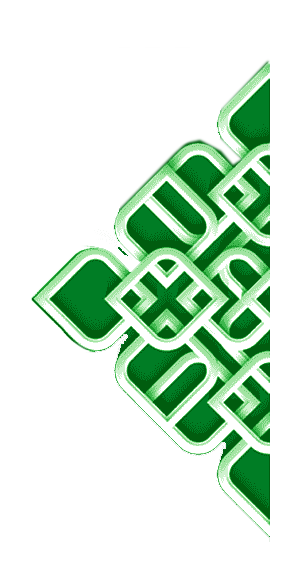 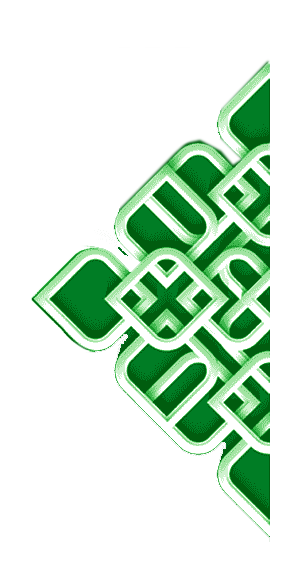 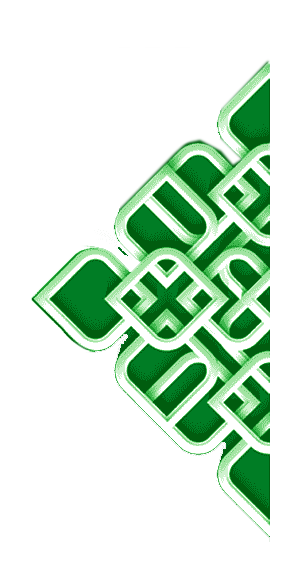 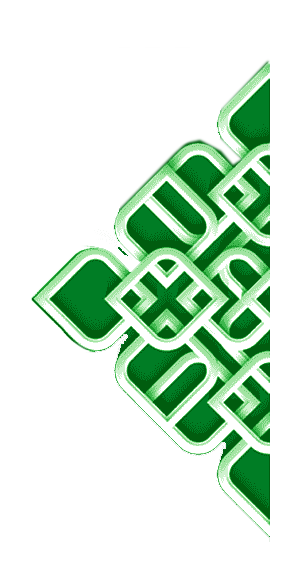 التقـــويم
1- نبين المعنى المستفاد من النصوص الآتية أ- (فاذكروني اذكركم واشكروا لي ولا تكفرون ) .
                                                            ب- (إنا لله وإنا اليه راجعون ).
2- ما الفرق بين التوكل والتواكل ؟
3- نعلل : أ- يبتلى الله عباده المؤمنين .
           ب- نهت الآيات عن وصف الشهداء بالأموات .
           ج- قرنت الآيات بين الصبر و الصلاة .
4- ما البشرى التي حملتها الآيات للصابرين( جزاء الصابرين ) ؟
5- نعرف : الشهيد ، الصبر .
6- ما معنى : يزكيكم ، ولنبلونكم ، صلوات ، الكتاب ، الحكمة ؟
7- نستنتج الحكمة من ربط التربية والتعليم بالتلاوة ؟
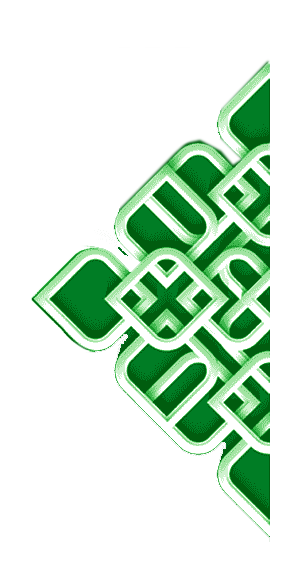 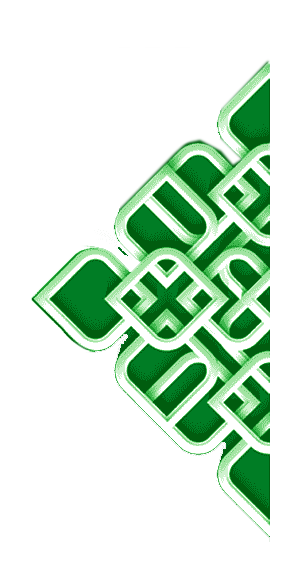 تم بحمد الله تعالى